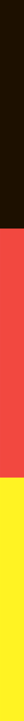 Бытовая техника                Kitchen Partners
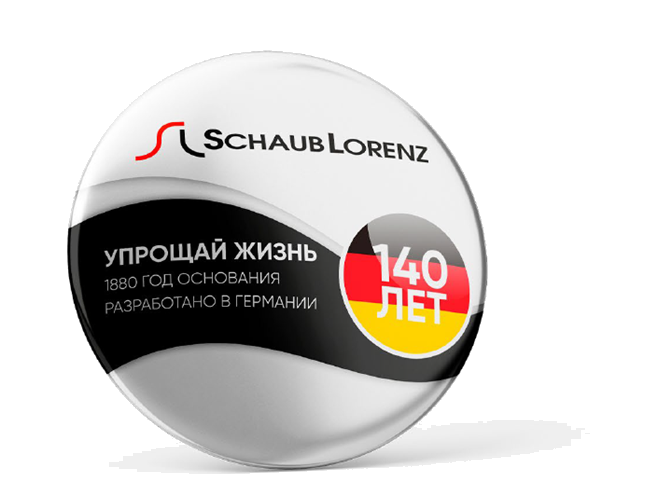 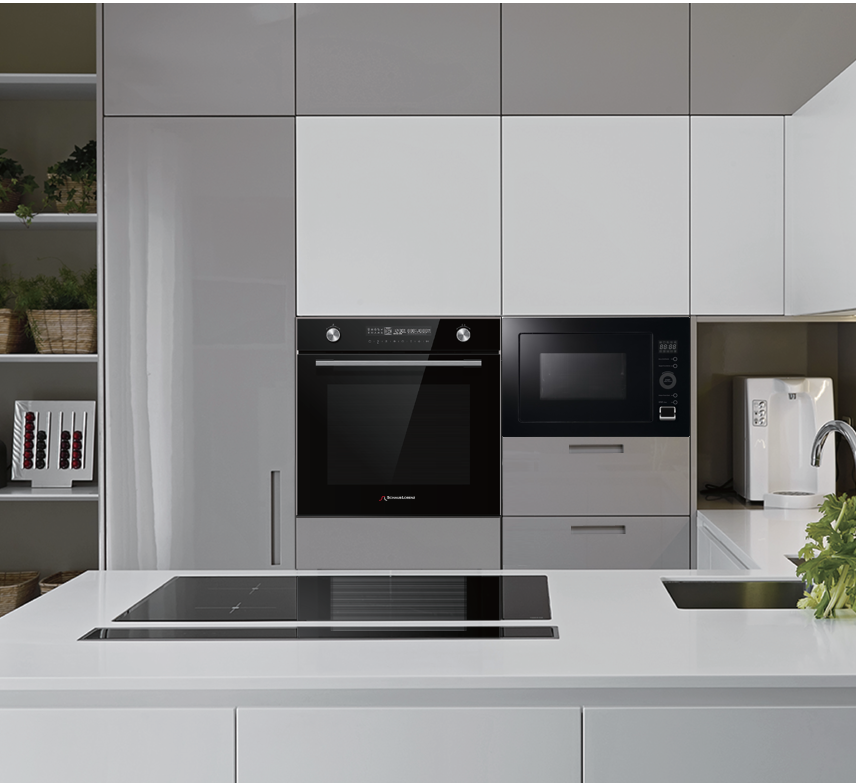 Защищенный ассортимент
** Срок поставки – с 15 октября 2023
2023
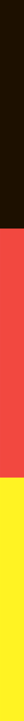 SLB EY6418
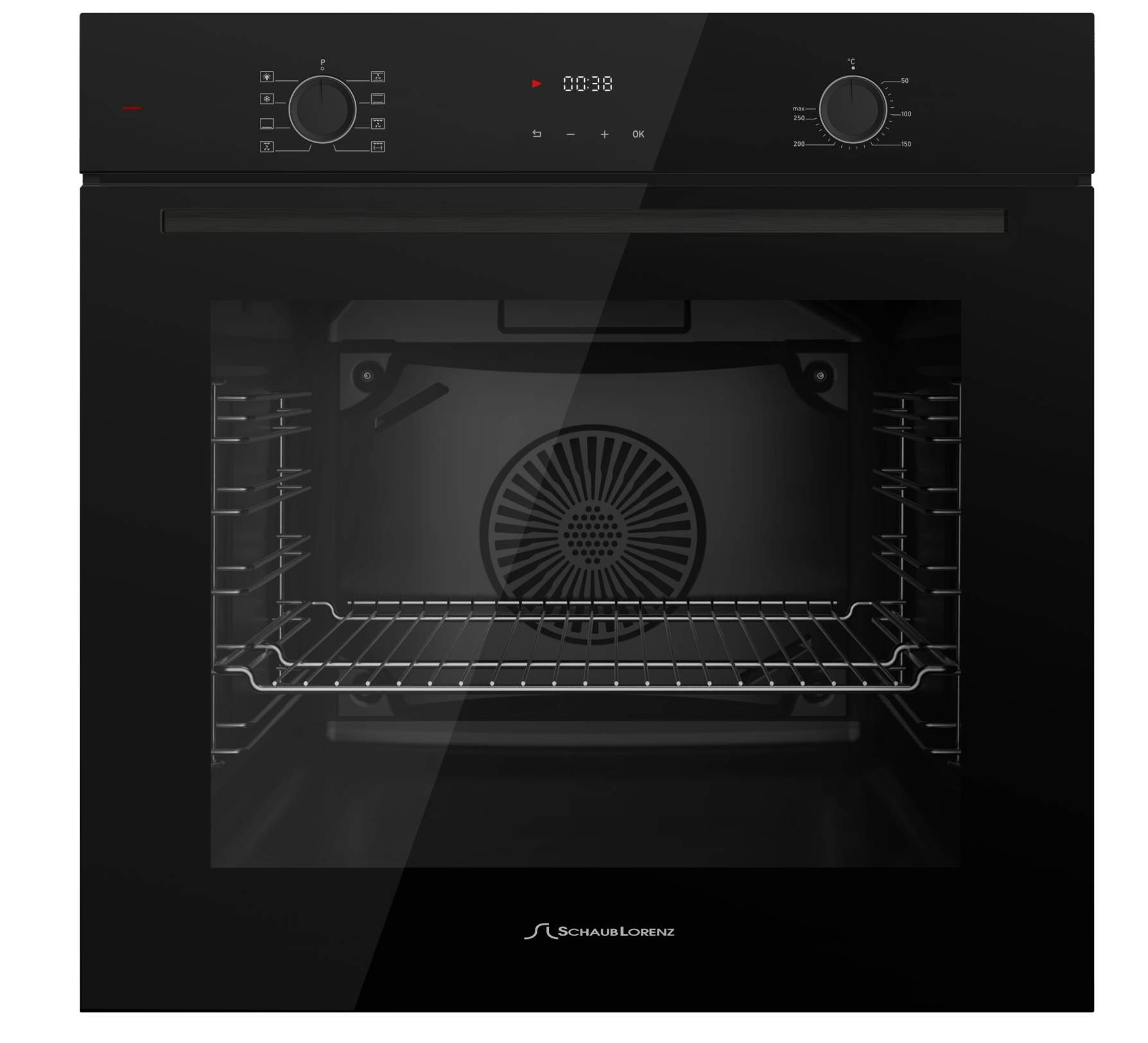 Объем камеры духового шкафа: 78 л
• Мультифункциональная духовка
• Количество режимов работы: 8
свет, размораживание, нижний нагрев, нижний + верхний нагрев, гриль,
гриль + конвекция, двойной гриль + конвекция
• Программируемый таймер с автоотключением
• Управление: утапливаемые переключатели 
• Очистка камеры духовки: эмаль легкой очистки
• Количество стёкол дверцы: 2
• Внутреннее стекло LOW-E(Энергосберегающее стекло) 
• Внутреннее съёмное стекло лёгкой очистки
• Стекла – SCHOTT CERAN
•Хромированные направляющие
• Телескопические направляющие
• Комплектация: 1 стандартный противень с
антипригарным покрытием, хромированная решётка 
• Материал панели управления: стекло
• Цвет ручки и переключателей: черная
Стекла дверцы
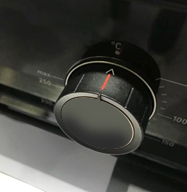 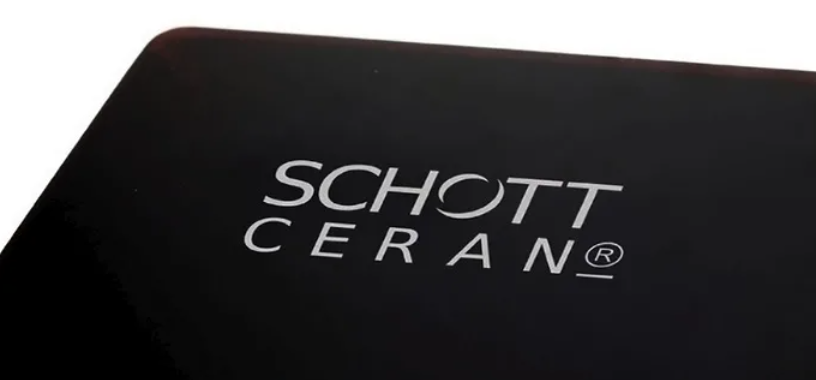 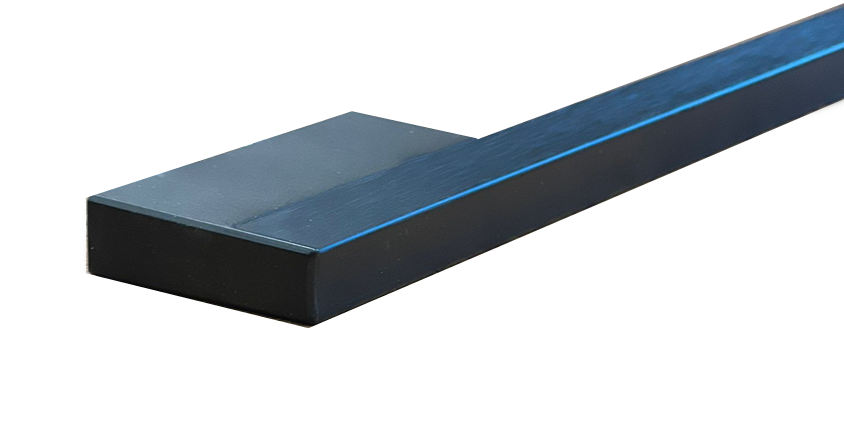 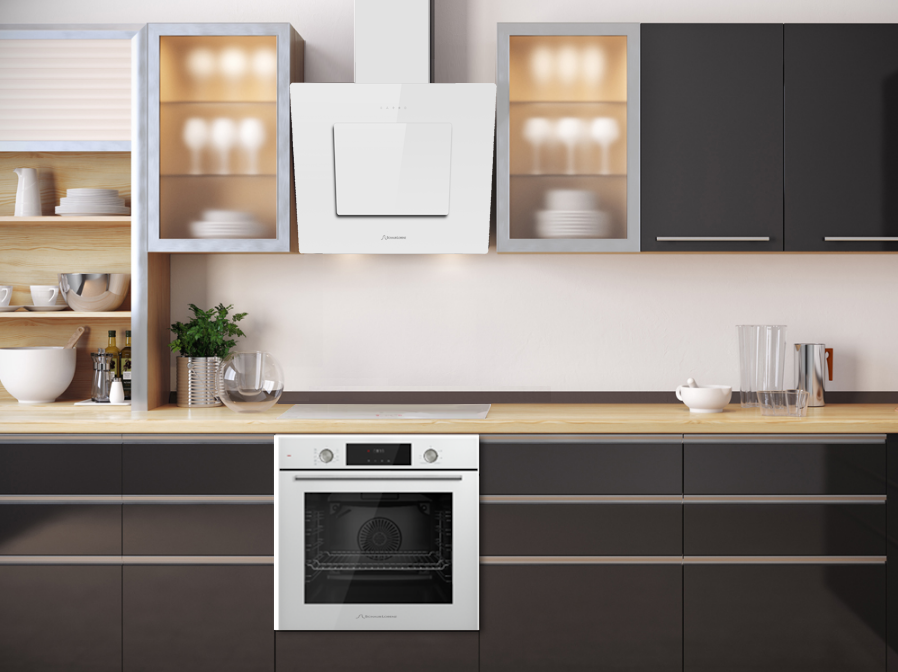 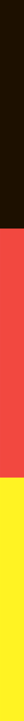 SLB EL6418
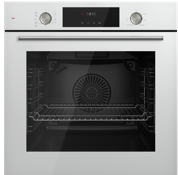 SLB EG6418
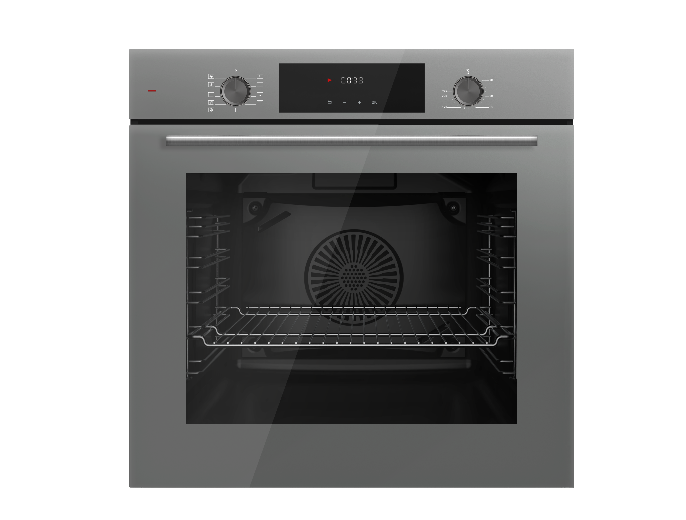 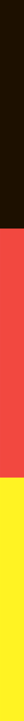 SLB EY6438
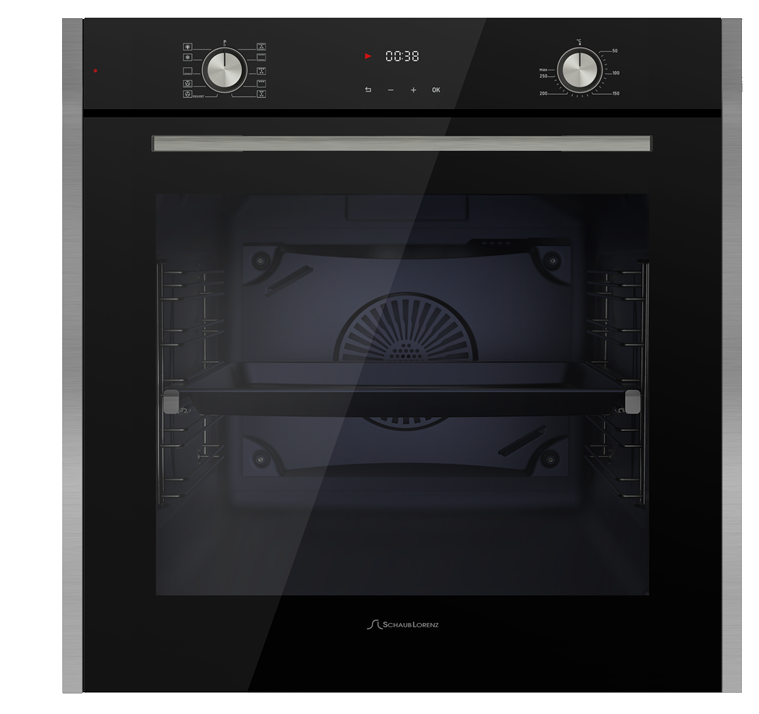 Объем камеры духового шкафа: 85 л
• Мультифункциональная духовка
• Количество режимов работы: 10
свет, размораживание, нижний нагрев, нижний + верхний нагрев, гриль,
гриль + конвекция, двойной гриль + конвекция, нижний нагрев + кольцевой
нагреватель, фритюр. 
• Программируемый таймер с автоотключением
• Управление: утапливаемые переключатели
• Очистка камеры духовки: эмаль легкой очистки
• Количество стёкол дверцы: 2
• Внутреннее стекло LOW-E (Энергосберегающее стекло) 
• Внутреннее съёмное стекло лёгкой очистки
• Стекла – SCHOTT CERAN
•Хромированные направляющие
• Телескопические направляющие
• Технология мягкого закрывания дверцы
• Комплектация: 1 стандартный +1 глубокий противень с
антипригарным покрытием, FryArt Tray, хромированная решётка 
• Материал панели управления: стекло
• Цвет ручки: нержавеющая сталь
Стекла дверцы
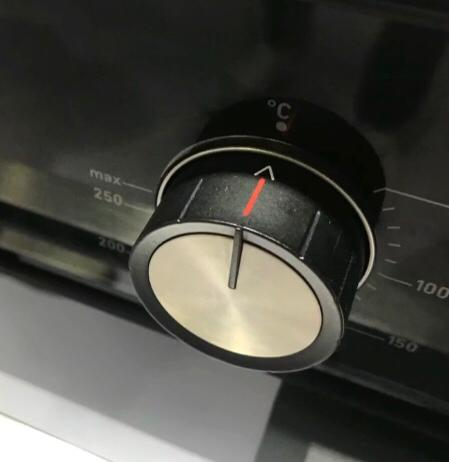 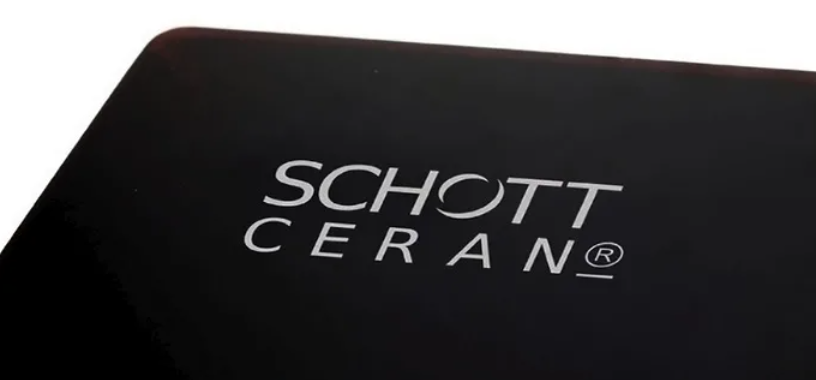 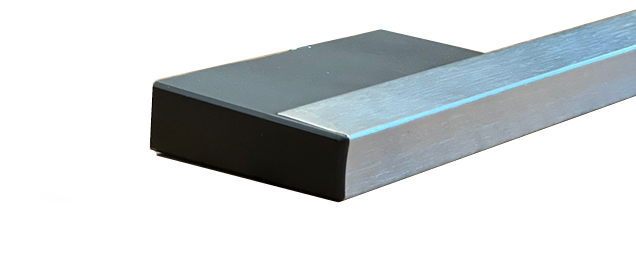 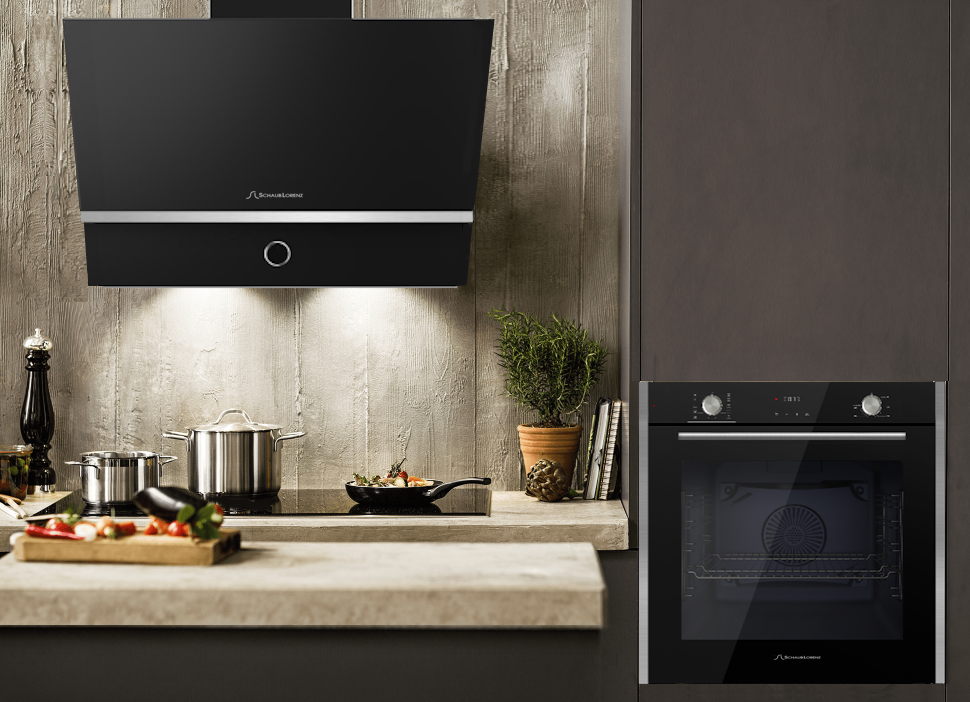 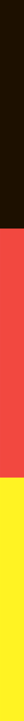 SLB EG6438
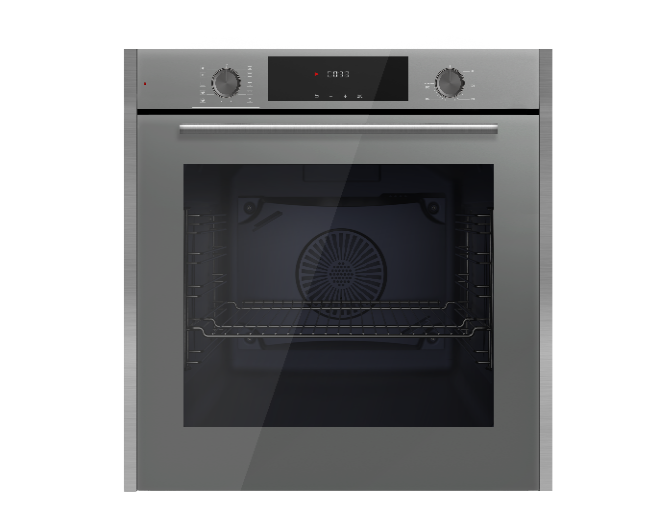 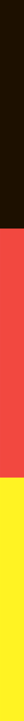 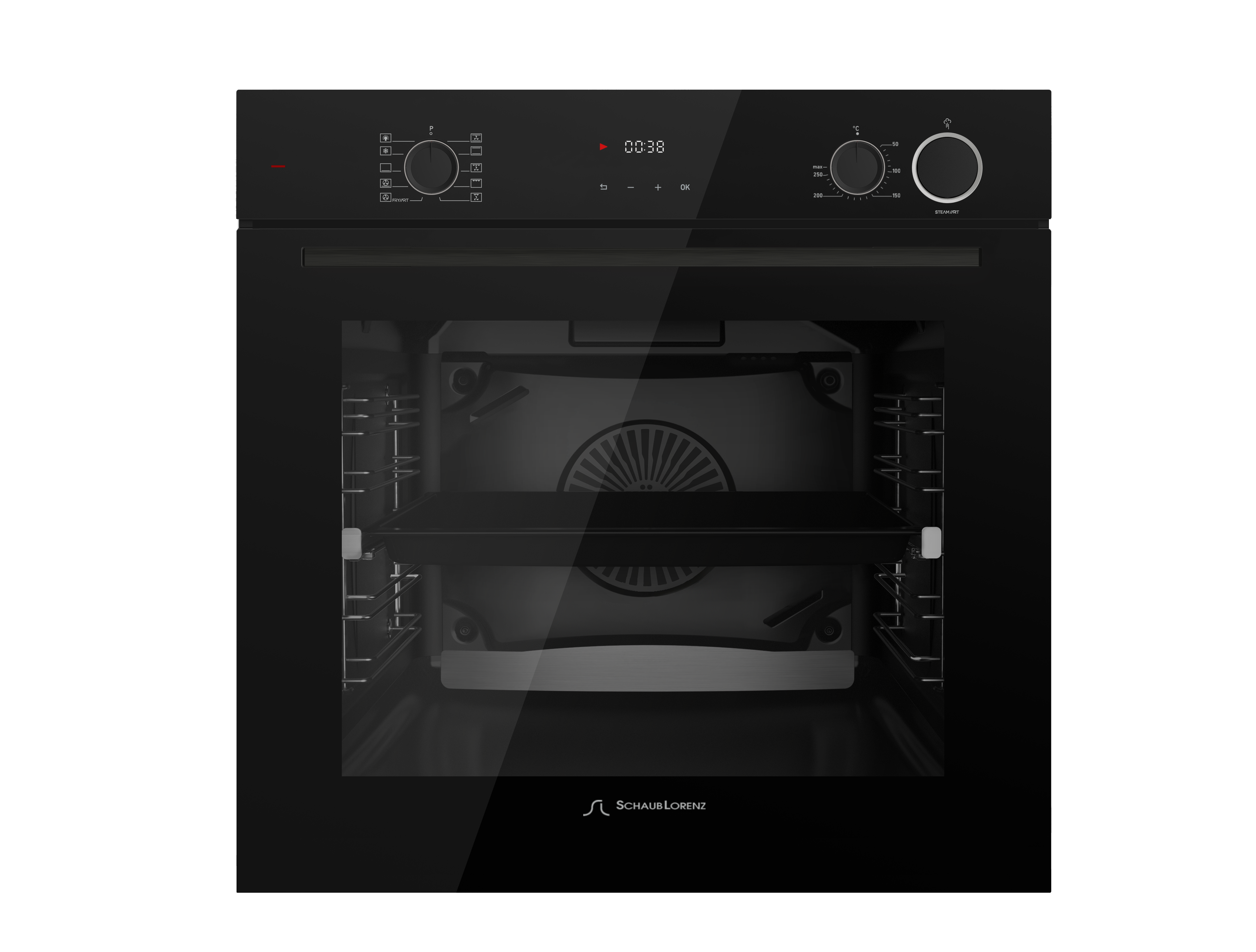 SLB EY6448
Объем камеры духового шкафа: 85 л
• Мультифункциональная духовка с функцией пара
• Количество режимов работы: 10
свет, размораживание, нижний нагрев, нижний + верхний нагрев, гриль,
гриль + конвекция, двойной гриль + конвекция, нижний нагрев + кольцевой
нагреватель, фритюр. 
• Управление: утапливаемые переключатели 
• Программируемый таймер с автоотключением
• Технология мягкого закрывания дверцы
• Очистка камеры духовки: эмаль легкой очистки
• Количество стёкол дверцы: 2
• Внутреннее стекло LOW-E (Энергосберегающее стекло) 
• Внутреннее съёмное стекло лёгкой очистки
• Стекла – SCHOTT CERAN
• Хромированные направляющие
• Телескопические направляющие
• Каталитическая очистка – панель сзади
• Комплектация: 1 стандартный + 1 глубокий противень с
антипригарным покрытием, поддон для фритюра, хромированная решётка 
• Материал панели управления: стекло
• Цвет ручки: черная
• Цвет переключателей: черный
SLB EG8514SF
Стекла дверцы
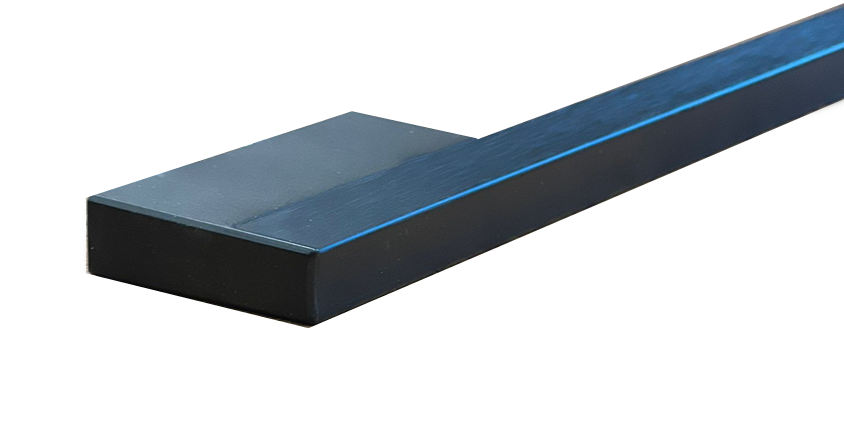 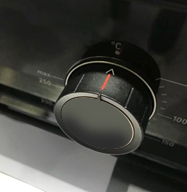 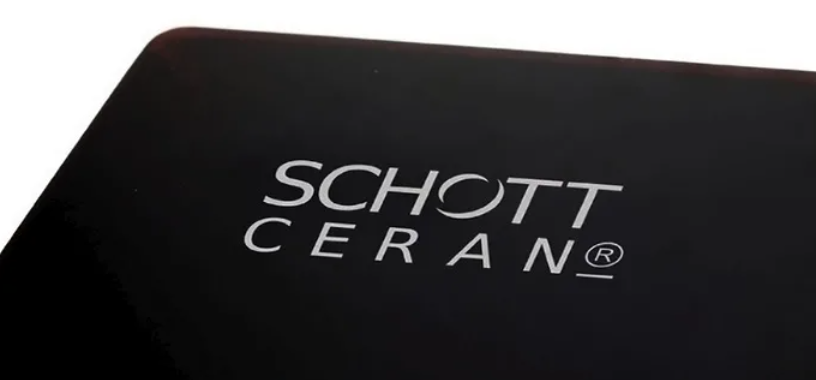 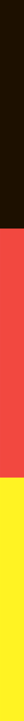 SLK GY6018/ GY6028*
4-х конфорочные газовые варочные поверхности
60 CM газ на стекле
3G+1W (4,2KW) WOK конфорка SABAF
Газ-контроль
Автоподжиг
Чугунные решетки
Жиклёры для баллонного газа,
Материал: стекло черное, белое, серое
*SLK GY6028 – черное стекло - черные переключатели
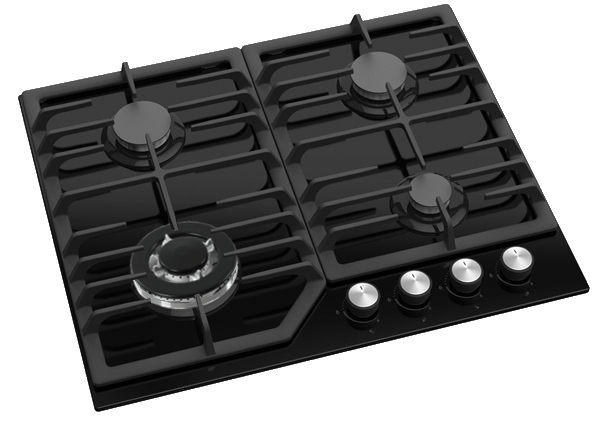 SLK GG6018
SLK GL6018
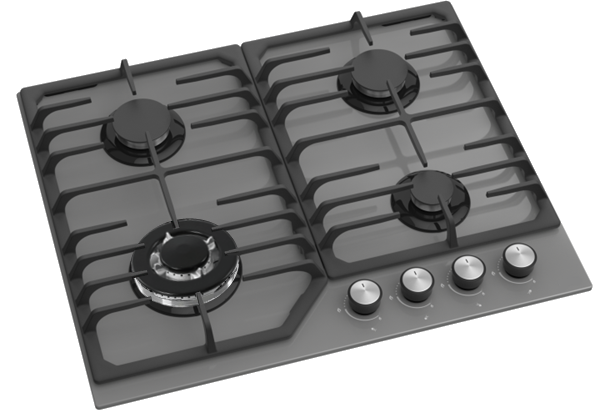 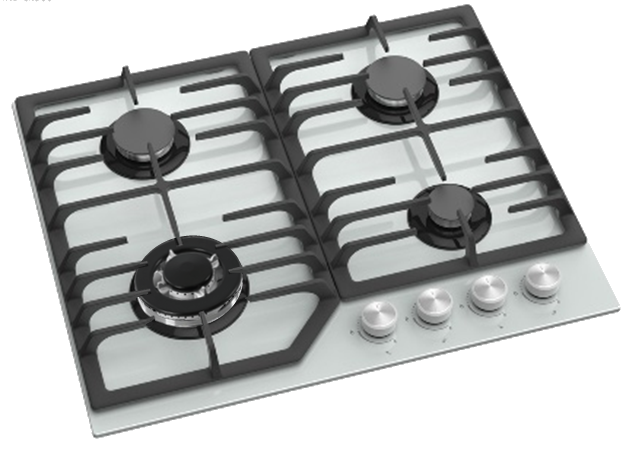 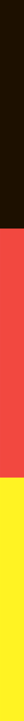 SLD DY6318
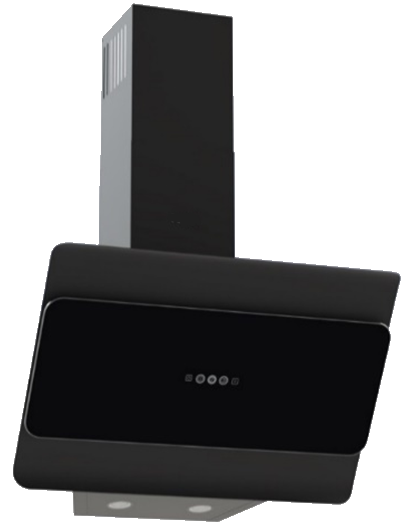 Ширина 60 см 
Тип управления  - cенсорное
Двигатель (Вт) 1xK33 115 Вт
Мощность, (м³Мч) -  800
Уровень шума, (дБ(А)) – 66
Уровни скорости - 4
Воздухоотведение - смешанная система 
       (рециркуляция ∕ прямоточная)
Диаметр воздуховода, (мм) - 150
Длина дымохода, (мм) -  273
Угольный фильтр - опция 
Металлический фильтр 3-слойный алюминиевый 
Тип освещения 1 светодиодная лампа Wx2
НапряжениеМчастота 220 В ∕  50 Гц
Тип штекера – ЕС
Энергетический класс А
Вес нетто (кг) – 9
Полная масса (кг) 10,8
ЧЕРНОЕ СТЕКЛО ∕  БЕЛОЕ СТЕКЛО  ∕  СЕРОЕ СТЕКЛО
SLD DL6318
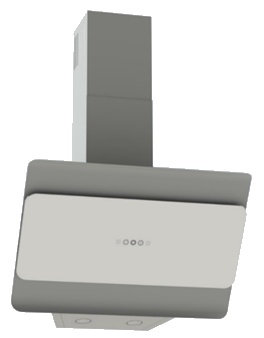 SLD DG6318
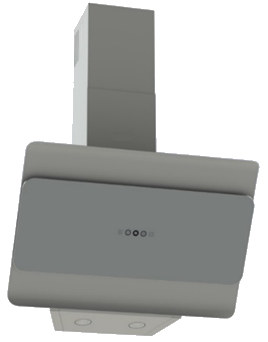 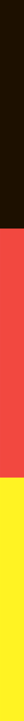 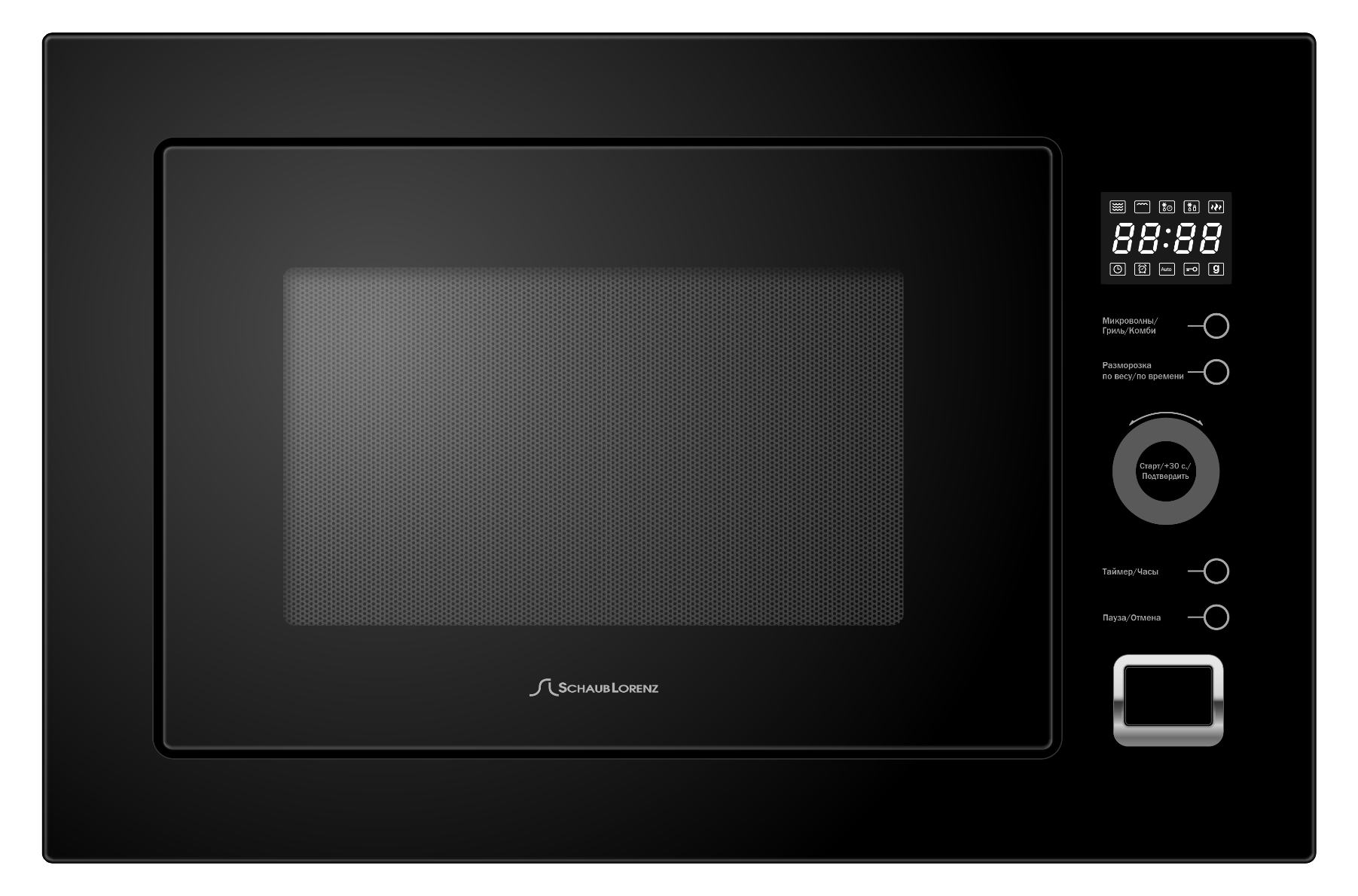 SLM EY25D ∕  EL25D
Встраиваемая СВЧ
Объем- 25 л
Функции -  Микроволновая печь, Гриль
Тип управления - сенсорное управление
Камера - нержавеющая сталь
Дверь ∕ панель – стекло черное ∕ белое
Дисплей  - белый
Способ открытия двери – кнопка
Размер поворотного стола  - 315 мм
Входная мощность - 1450 Вт, микроволновая печь
Выходная мощность  - 900 Вт микроволны, 1000 Вт Гриль
Опции разморозки  - вес ∕ время
Таймер приготовления - 95 минут
Авто меню - 8
Мощность микроволн -   5 уровней
Размер продукта (мм)  - 595x401x388 мм
Вес (кг) - 19,5
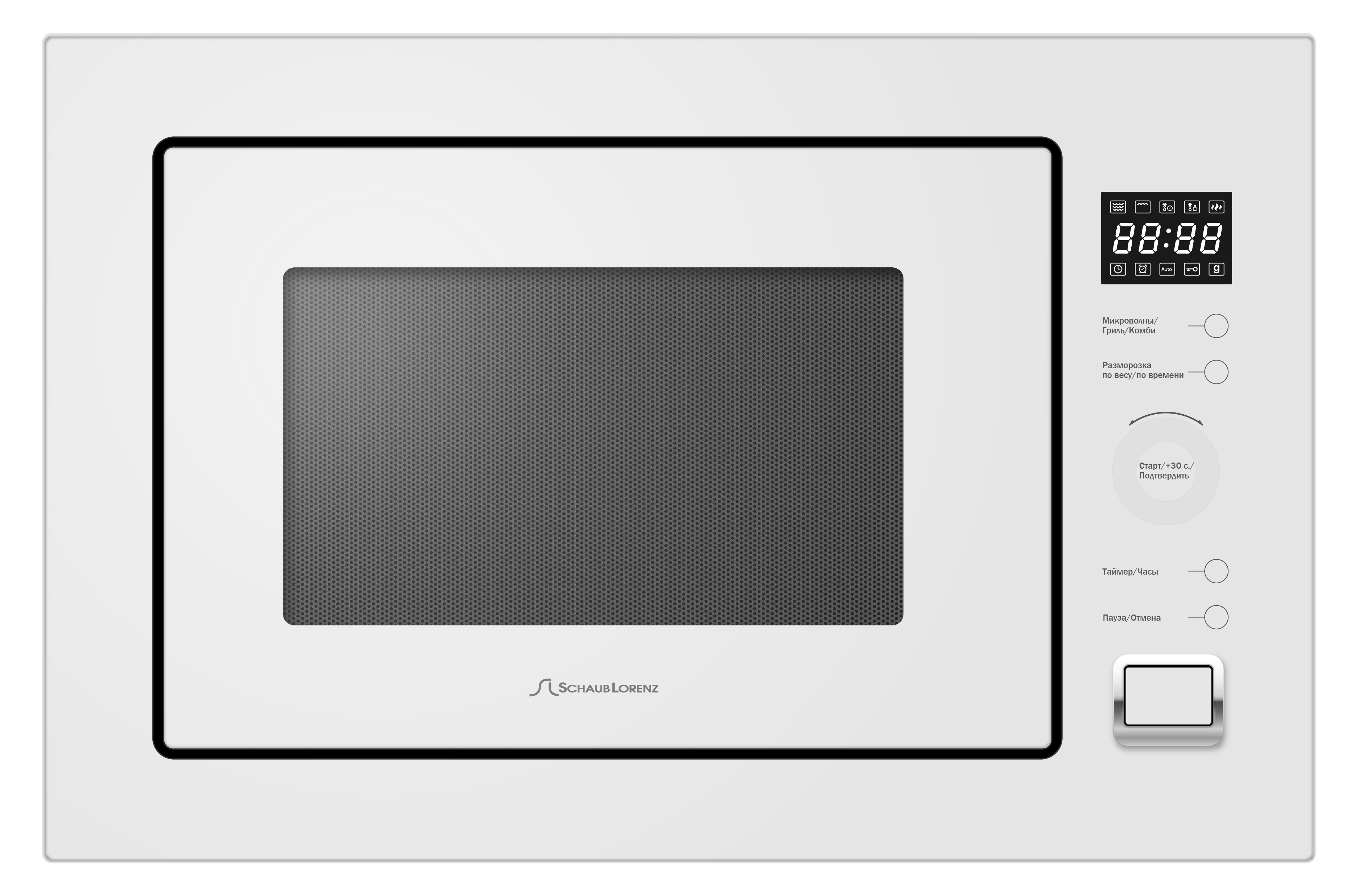